A világ 7. csodája
Avagy a világ leghosszabb temetője vagy a könnyek fala
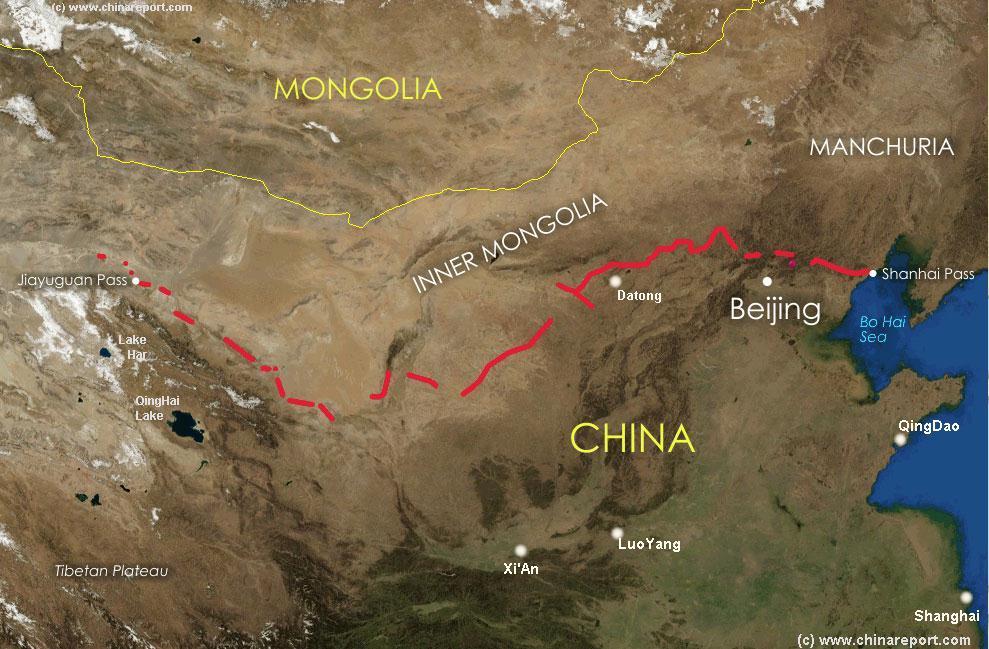 Amit tudnod kell a Nagy Falról
Világ legnagyobb ember által alkotott létesítménye
Po-hai öbölből a Góbi sivatag irányába (Kína ÉK)
Több mint 6000 km
Építéstechnika
Kr.e. 220 körül, tíz év alatt
Csin-Si Huang-ti
Építése
Összekötés/kiegészítés
Több 10 ezer halálos áldozat (tényleg bele a falba?)
Kb 300 ezer dolgozó
Körülmények
Kőalapzat  föld, őrtornyok  fény, hírek
Szervezőmunka
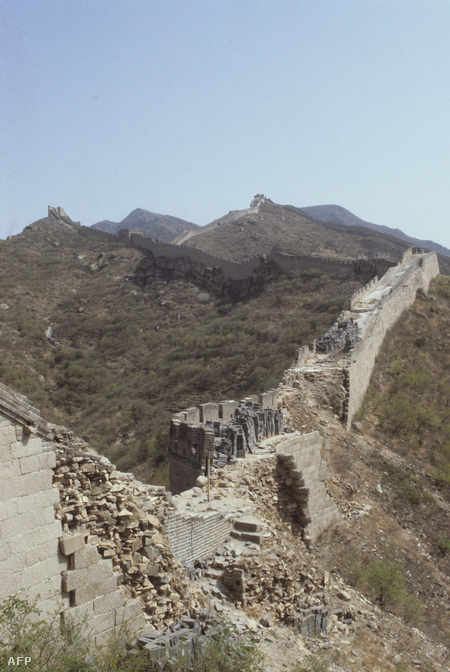 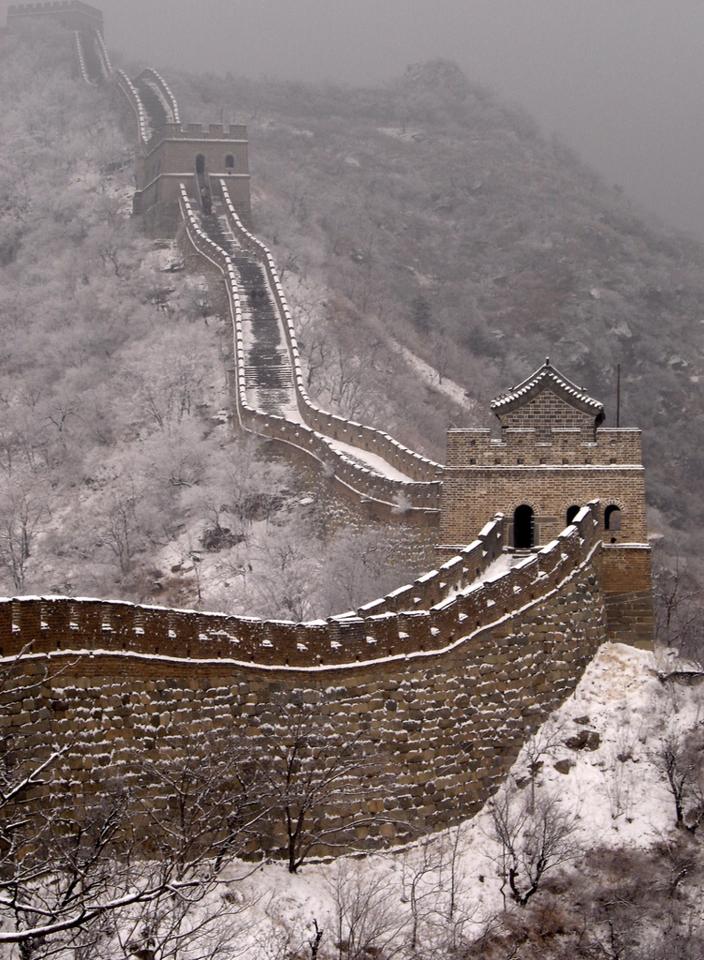 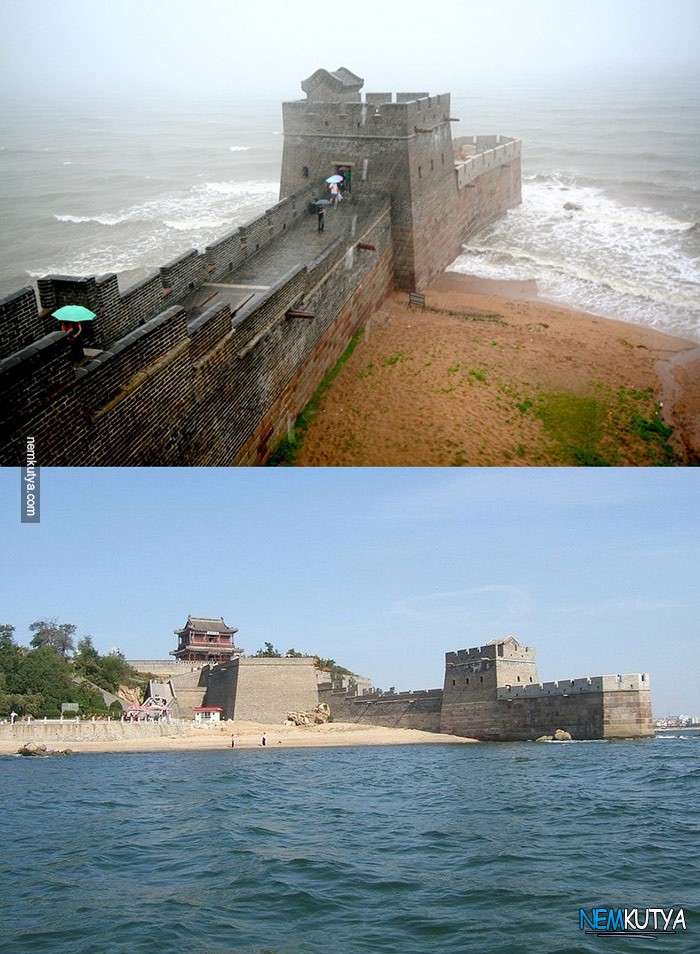 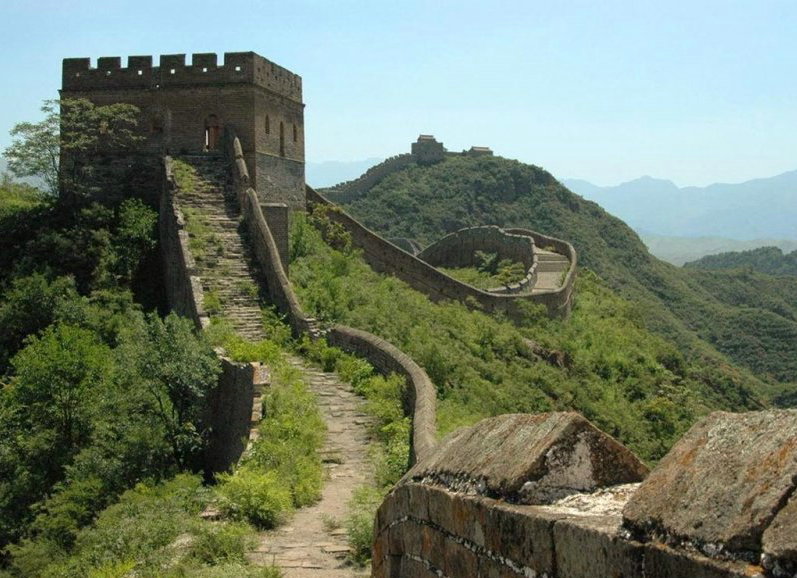 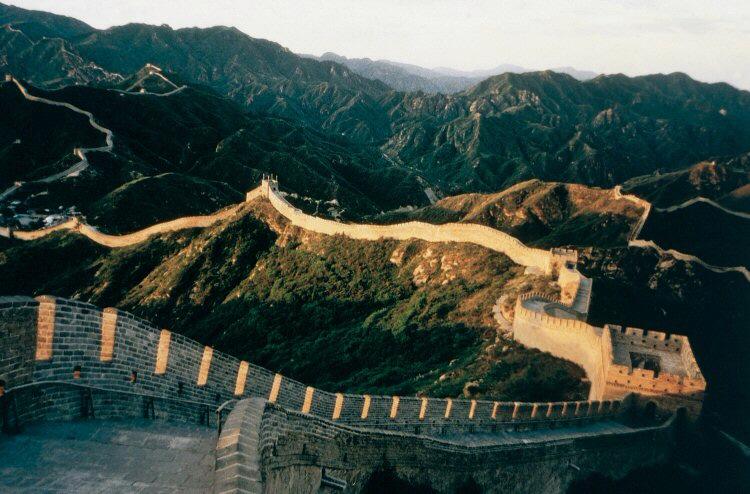 Még pár dolog a Falról
A Fal feladatai:
Idegen támadások
Közlekedés
Érdekességek:
Danny Way
167 nap
+40 és -35 C fok
Maraton
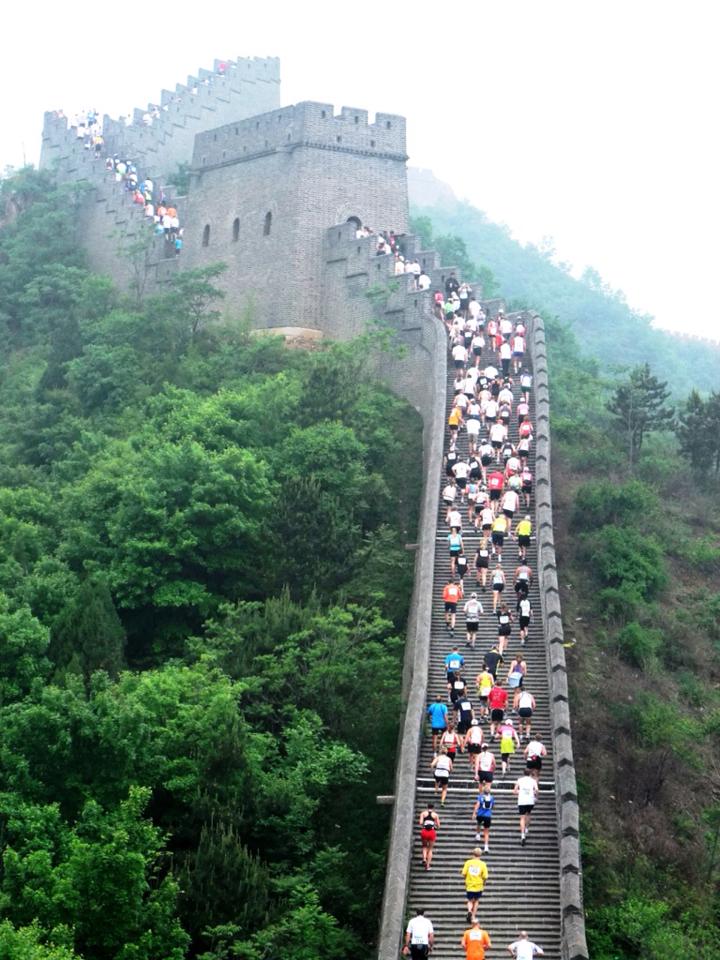 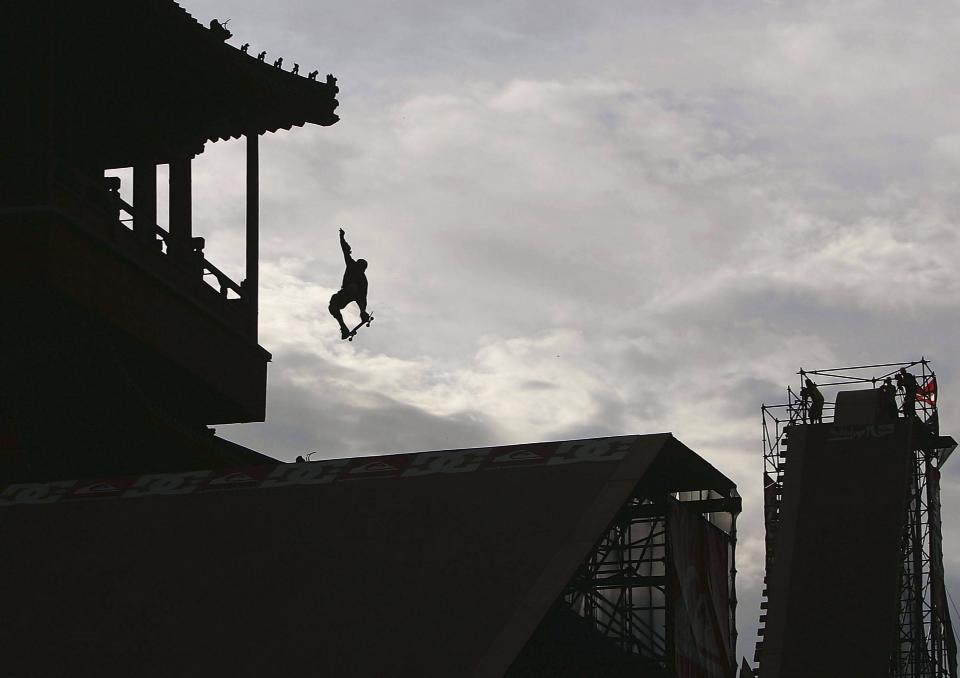 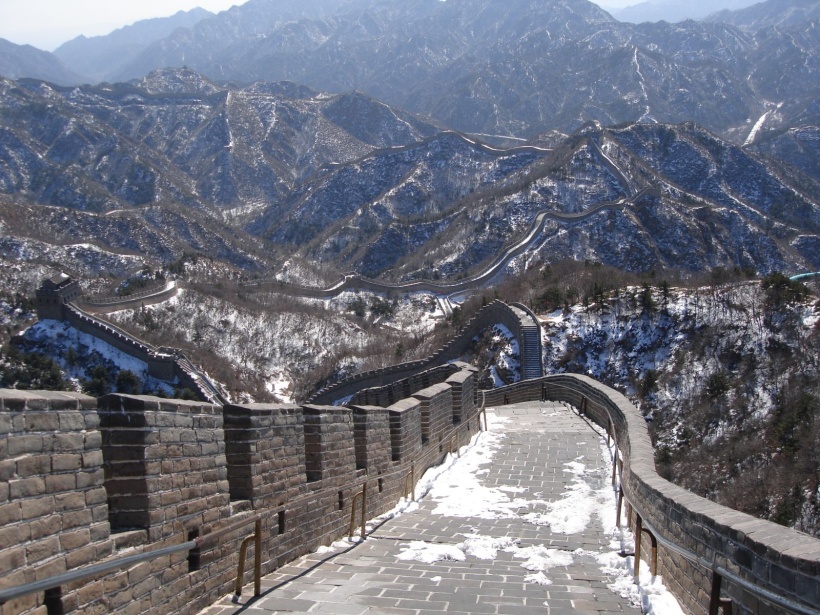 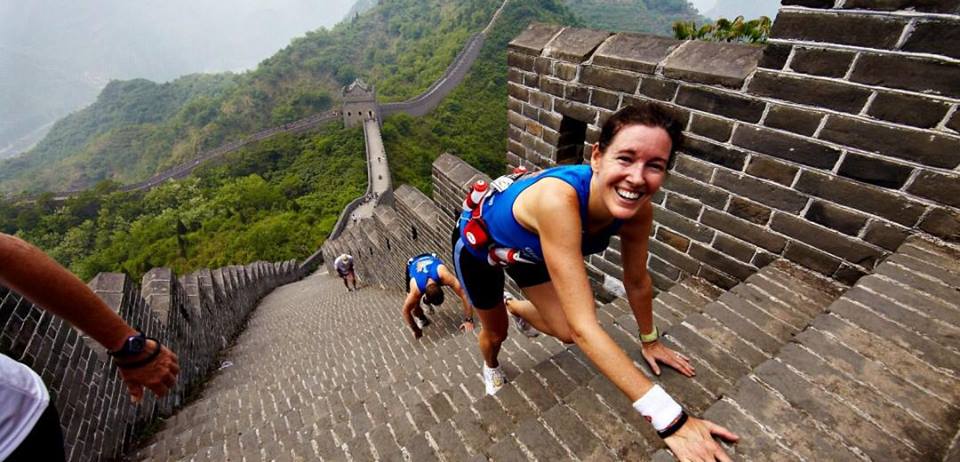 Források: noiportal.hu, Készítette: Molnár Csilla és Bors Luca